Biomaterials
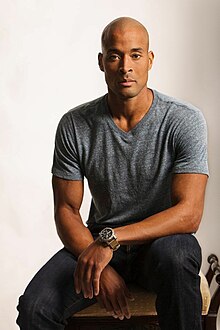 https://en.wikipedia.org/wiki/David_Goggins
Designed by: Justin Shaffer
www.recombinanteducation.com
PodCase: Biomaterials
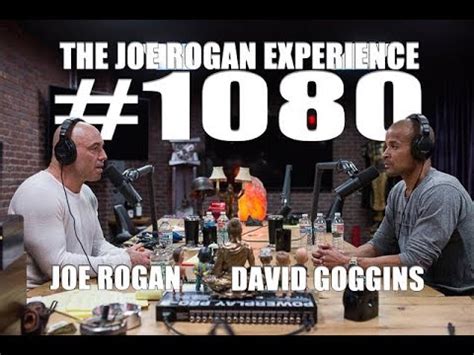 Credit: Spotify
David Goggins
NAVY SEAL, Army Ranger, motivational speaker, author
Ultra-marathon runner and performance athlete
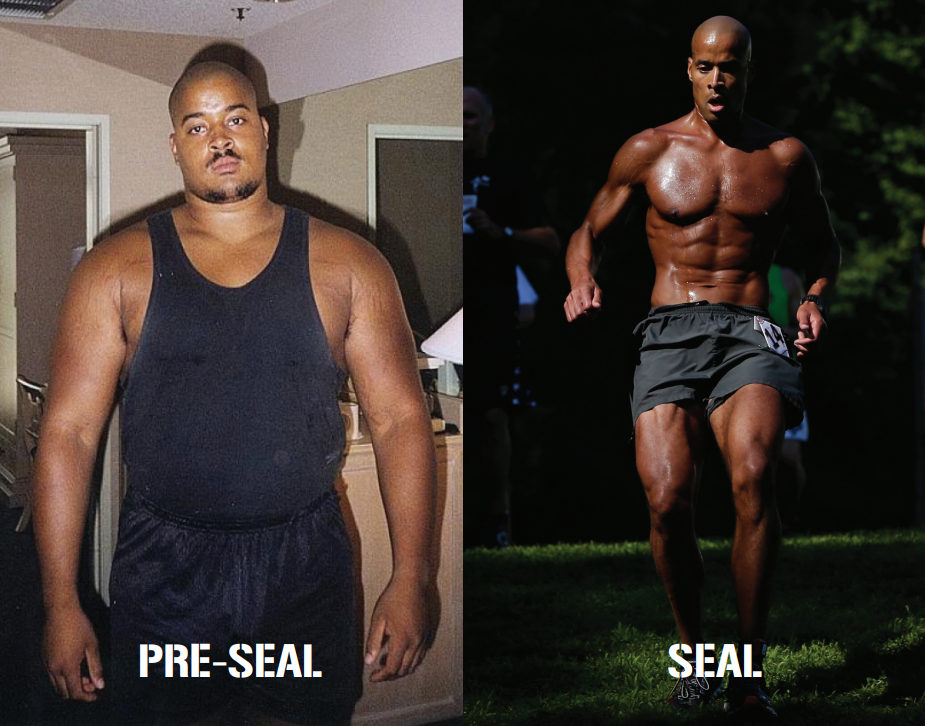 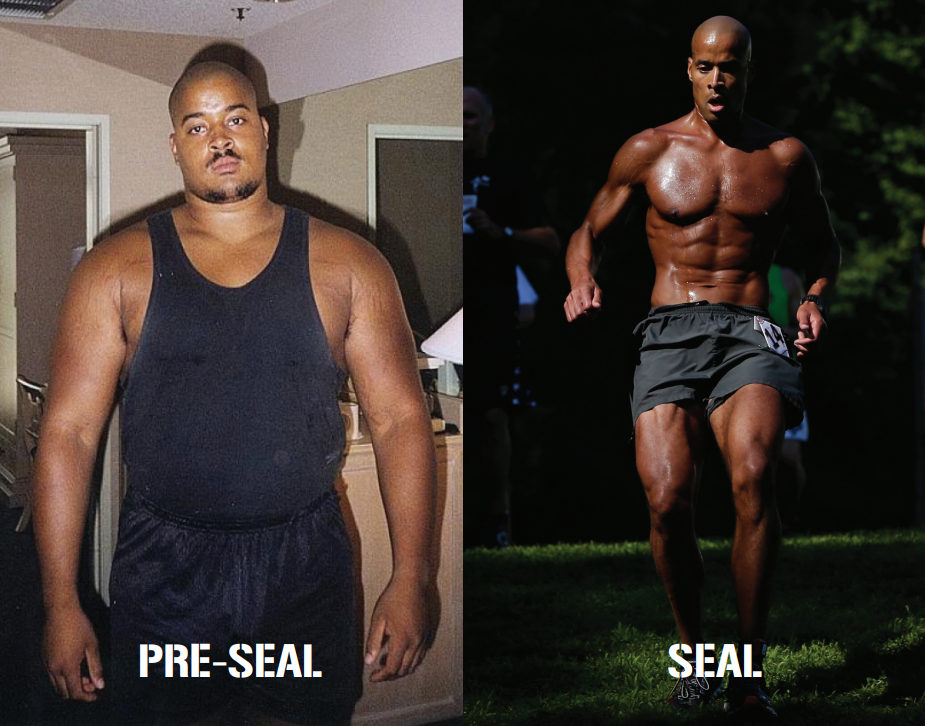 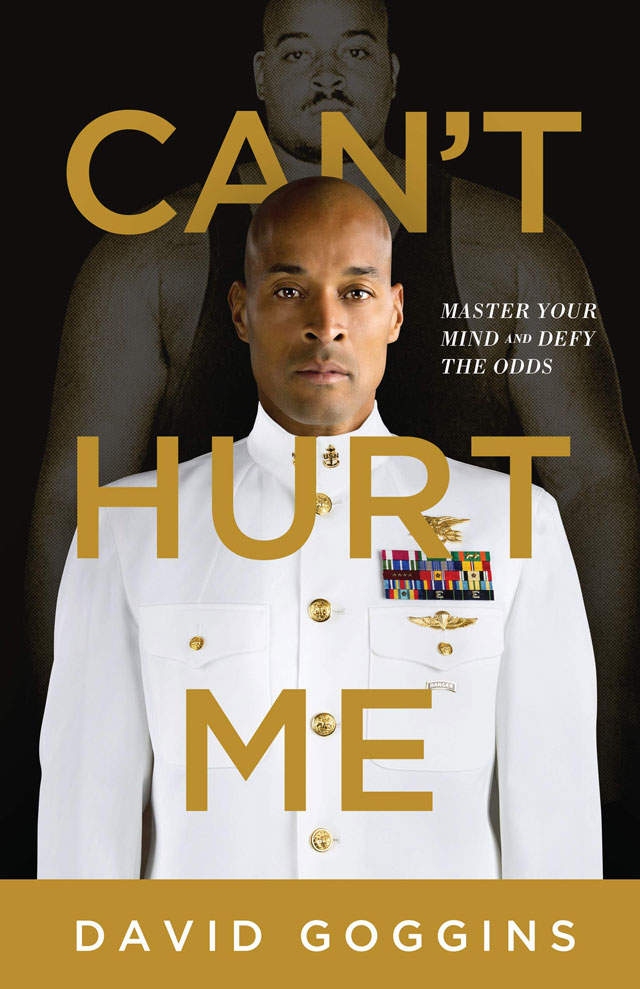 https://davidgoggins.com/about/
https://davidgoggins.com/
https://davidgoggins.com/book/
https://en.wikipedia.org/wiki/David_Goggins
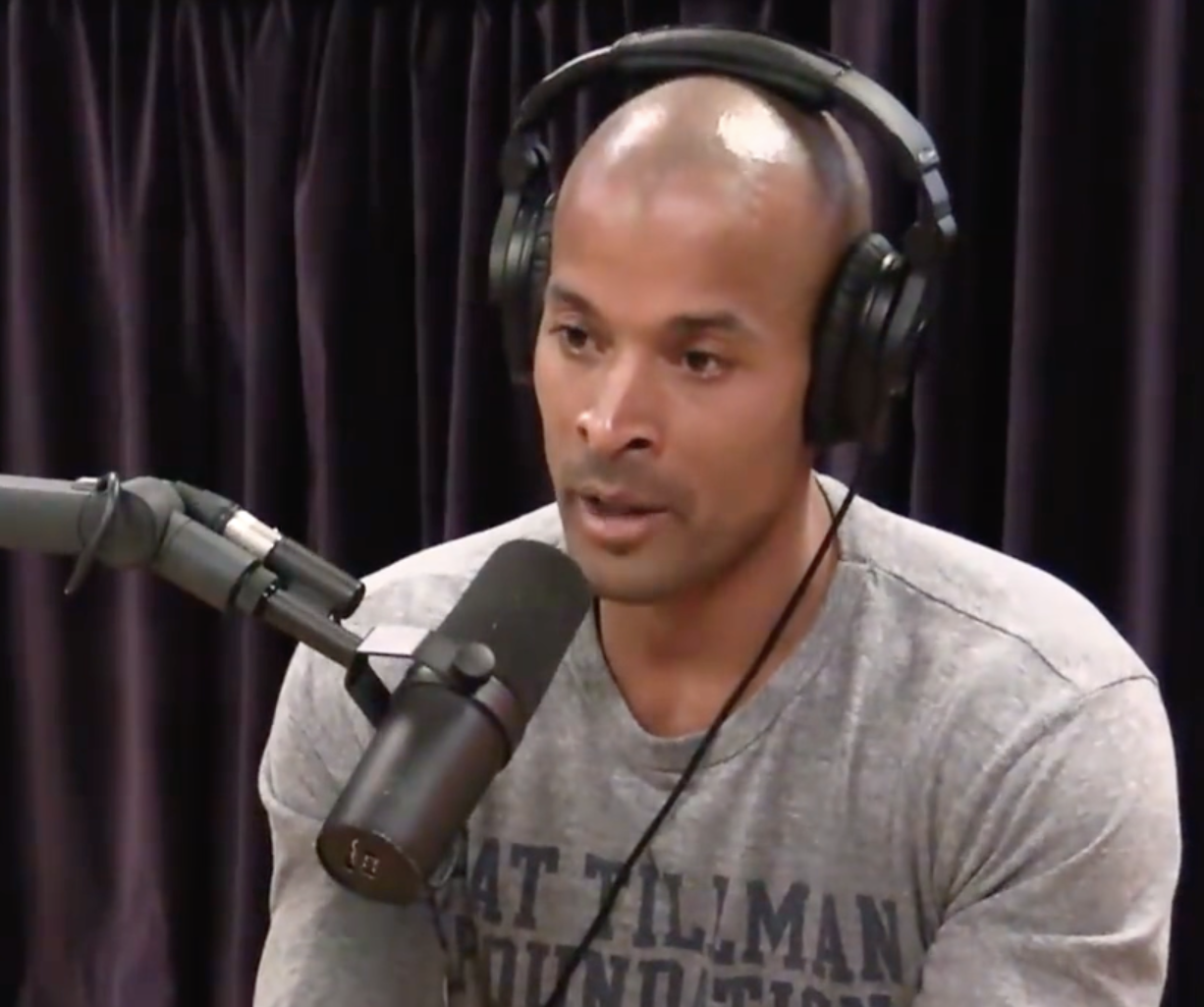 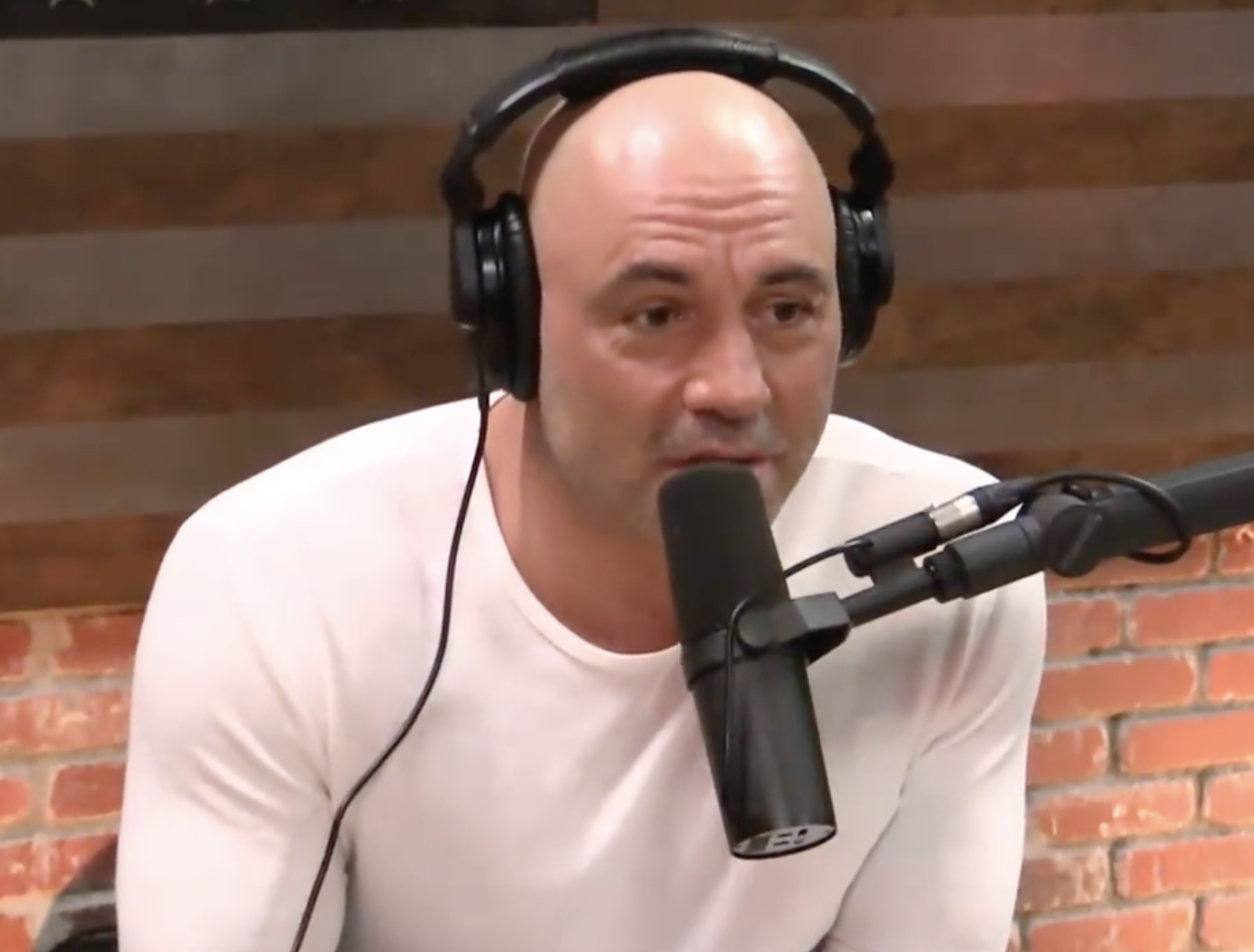 Credit: Spotify
Play from 0:00:00 to 0:02:15
Link to part of episode:
https://www.youtube.com/watch?v=_QGXwuunr8Y
What are biomaterials made of?
You want to design sutures to heal a would that are flexible and that will degrade over time. Which type of material should you use?
A – Metallic / alloy
B – Ceramic
C – Polymer
D – Composite
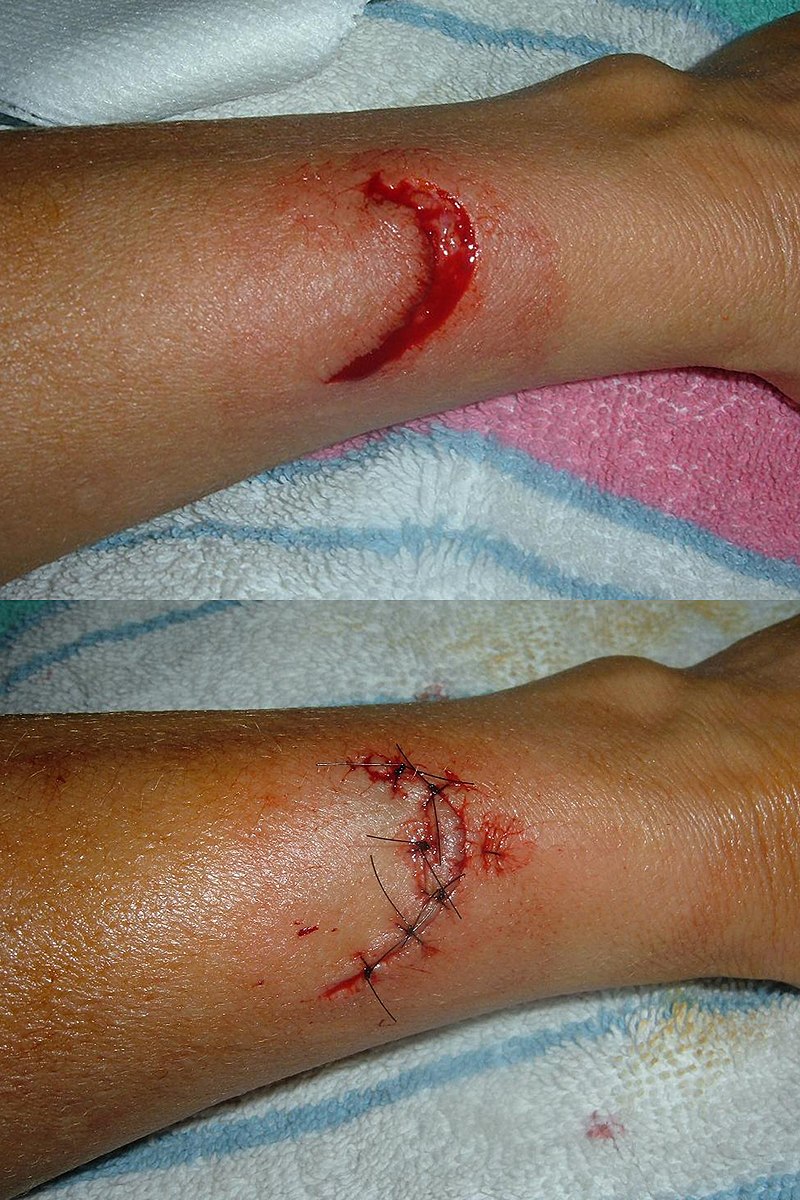 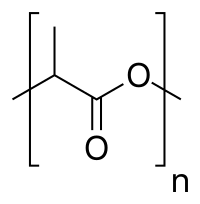 Why are polymer biomaterials so useful and versatile?
https://en.wikipedia.org/wiki/Polylactic_acid
https://en.wikipedia.org/wiki/Surgical_suture
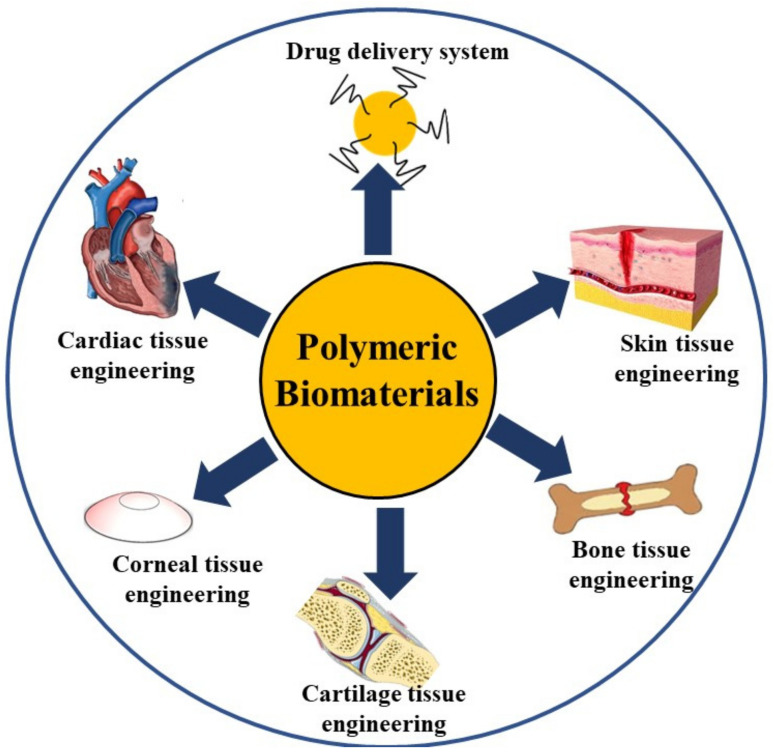 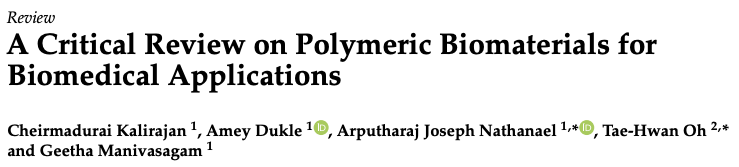 https://www.ncbi.nlm.nih.gov/pmc/articles/PMC8433665/
You want to design a type of cement to be inserted into a broken vertebrae to help heal a compression fracture. Which type of material should you use?
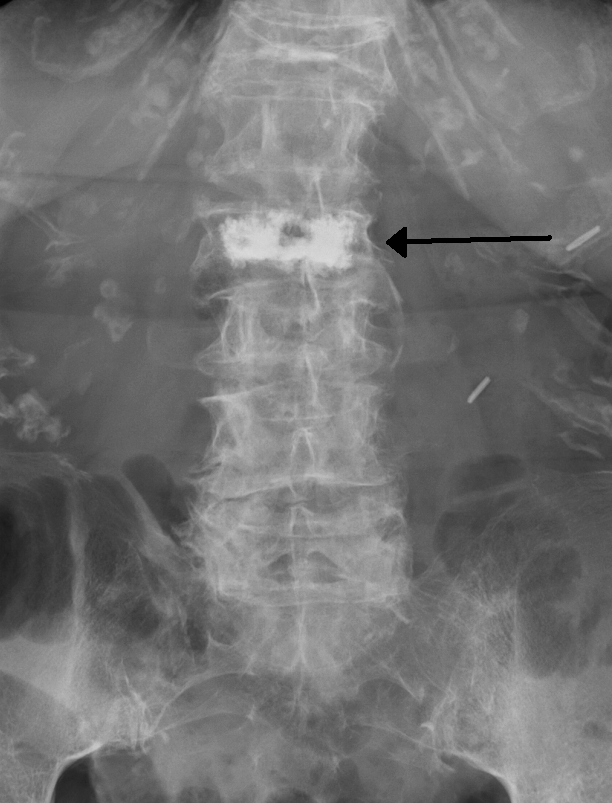 A – Metallic / alloy
B – Ceramic
C – Polymer
D – Composite
In which organ system are ceramic biomaterials mostly used?
https://en.wikipedia.org/wiki/Vertebral_augmentation
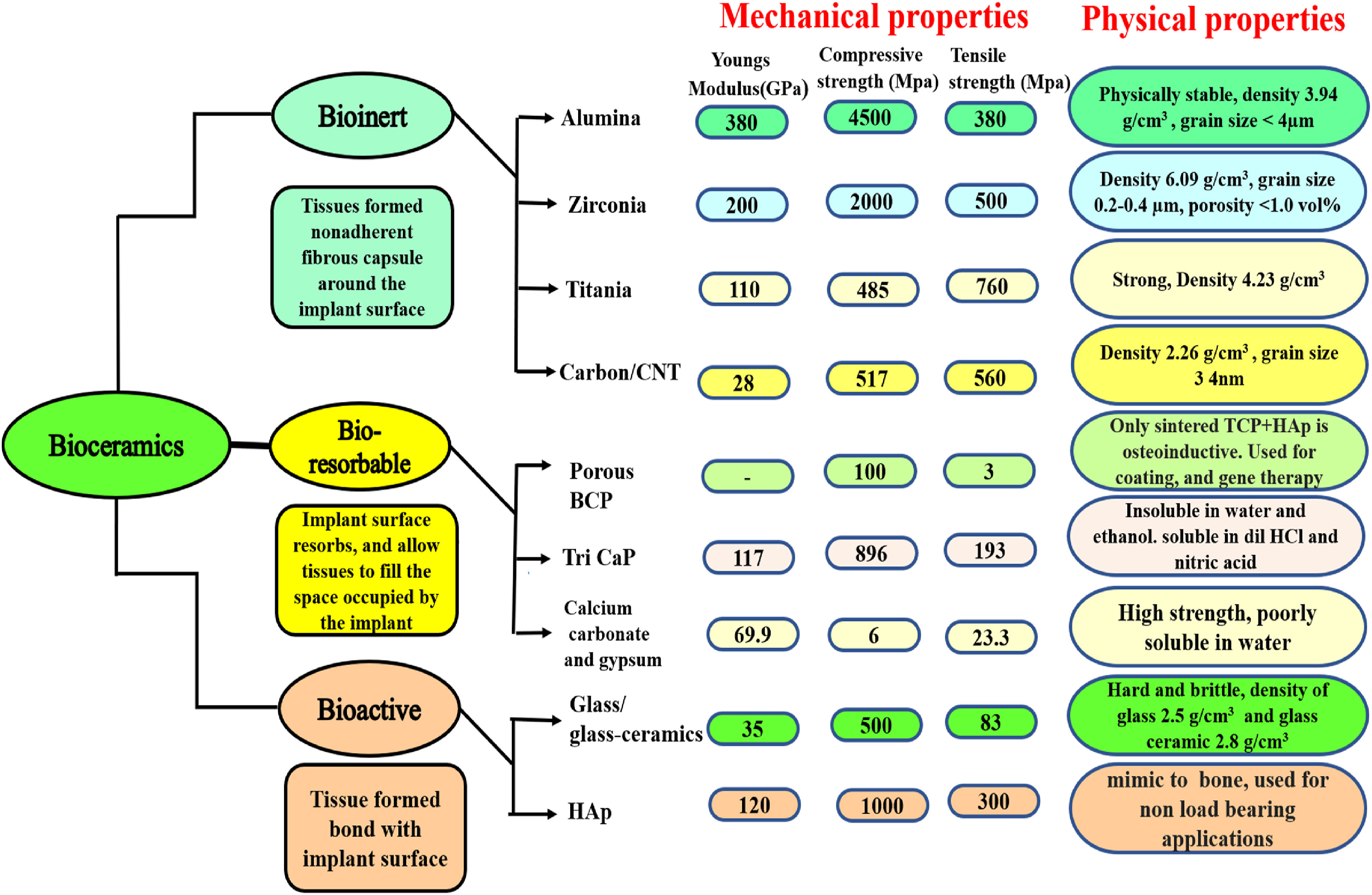 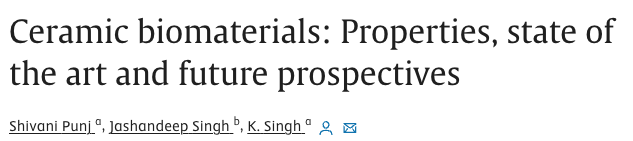 https://www.sciencedirect.com/science/article/pii/S0272884221019830
You want to design a hip replacement that is very strong and will last a long time. Which material should you use?
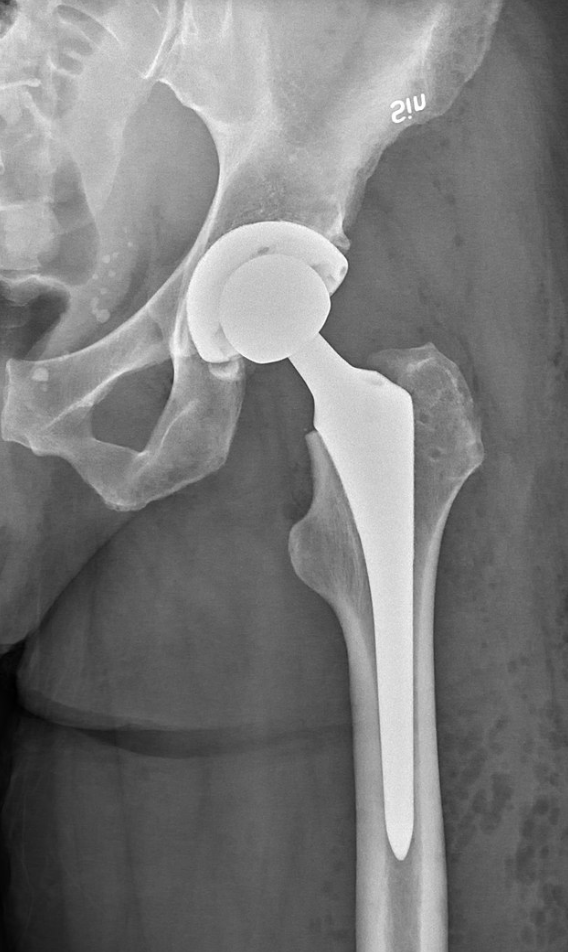 A – Metallic / alloy
B – Ceramic
C – Polymer
D – Composite
What are the risks of using metallic biomaterials?
Watch a total hip replacement surgery!
https://www.youtube.com/watch?v=rb5axfV5UfU
https://en.wikipedia.org/wiki/Hip_replacement
Shape memory alloys - Nitinol
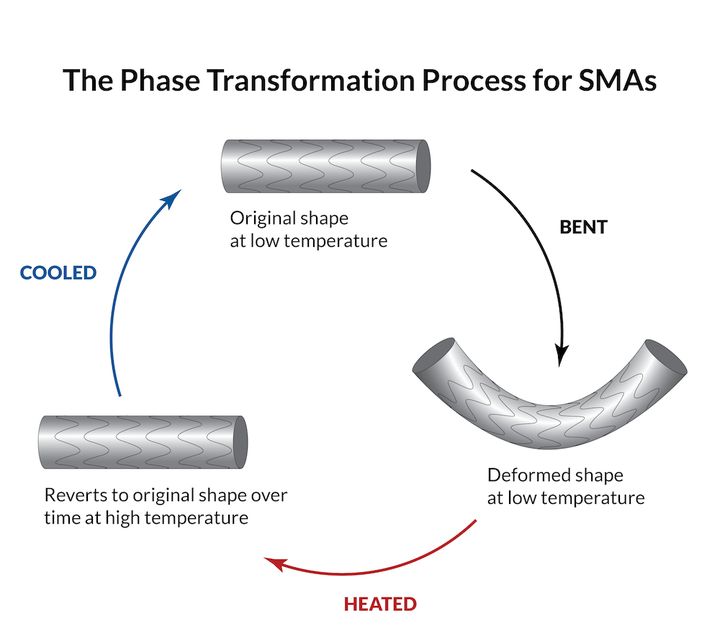 https://www.nitinol.vip/when-was-shape-memory-alloys-discovered/
What biomedical applications do you think this could have?
https://www.youtube.com/watch?v=m8PVr1iAB4s
You want to design replacements for the knee joint that are simultaneously stronger and lighter than steel. Which material should you use?
A – Metallic / alloy
B – Ceramic
C – Polymer
D – Composite
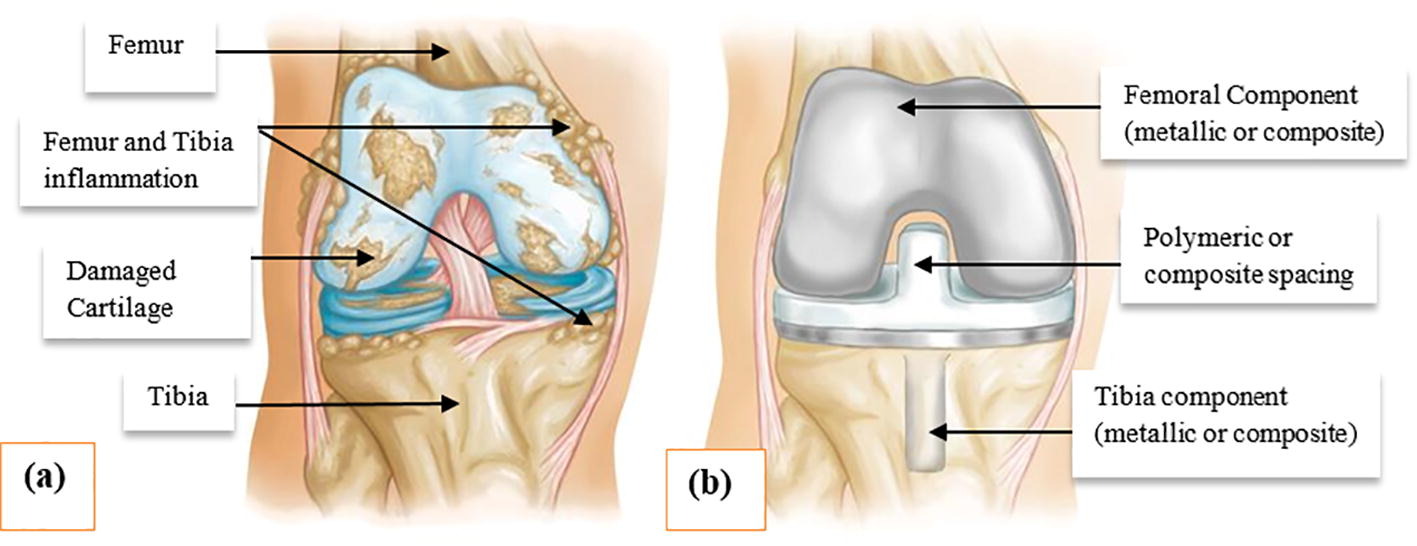 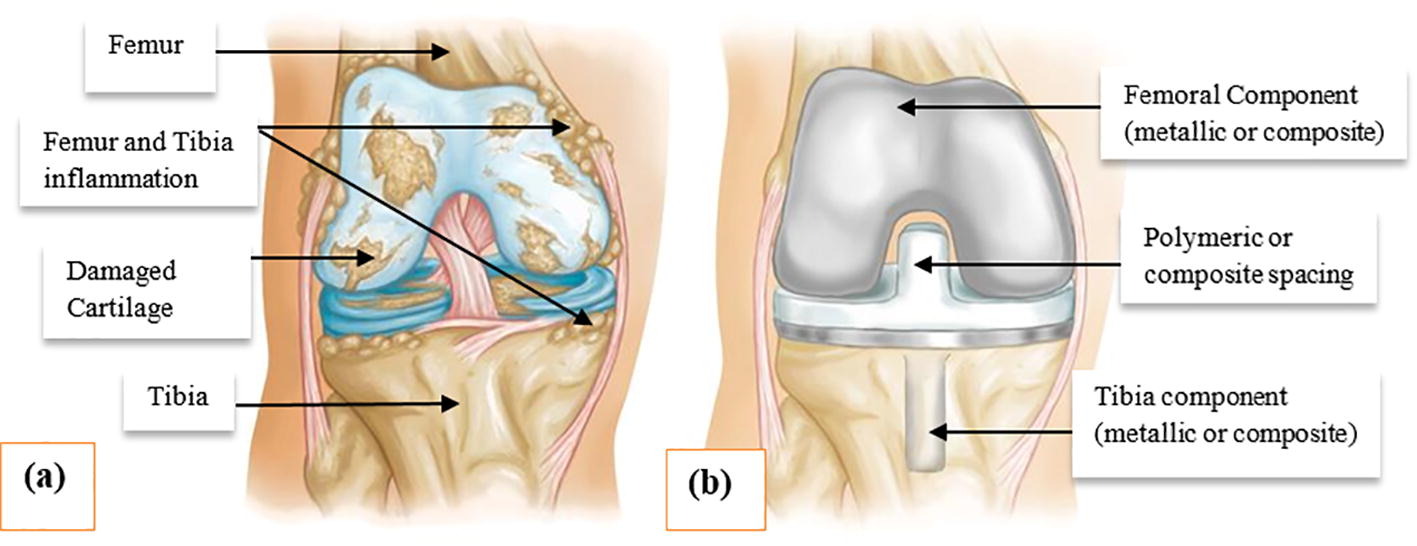 https://www.sciencedirect.com/science/article/pii/S1018363920302713
Advantages of composites
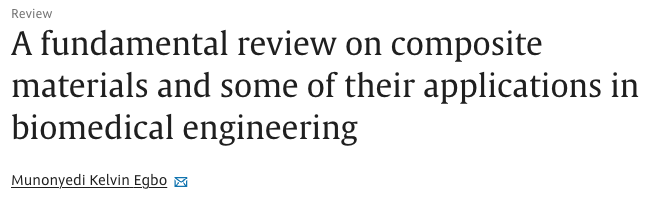 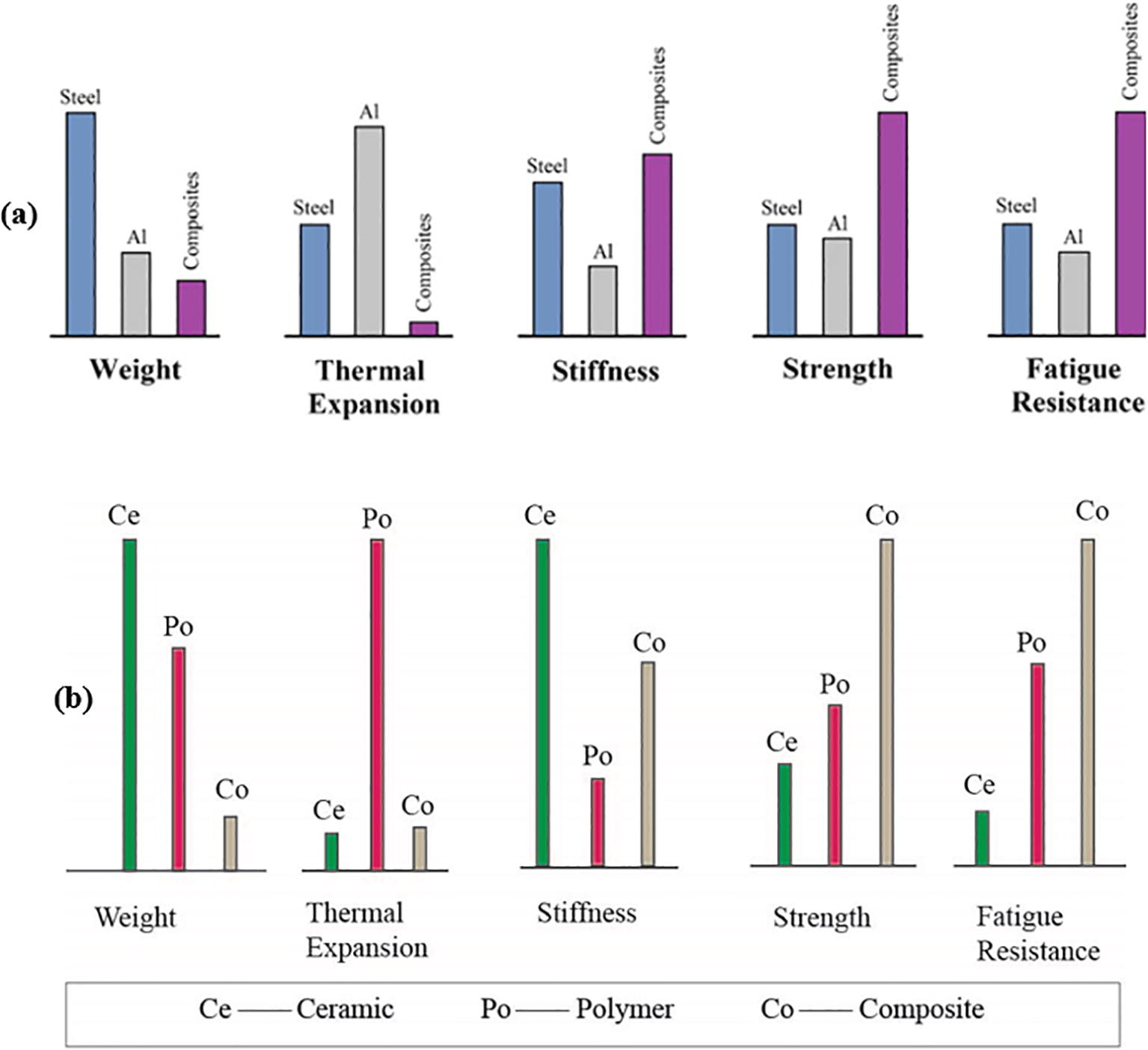 https://www.sciencedirect.com/science/article/pii/S1018363920302713
Atrial septal defect (ASD)
Patent foramen ovale (PFO)
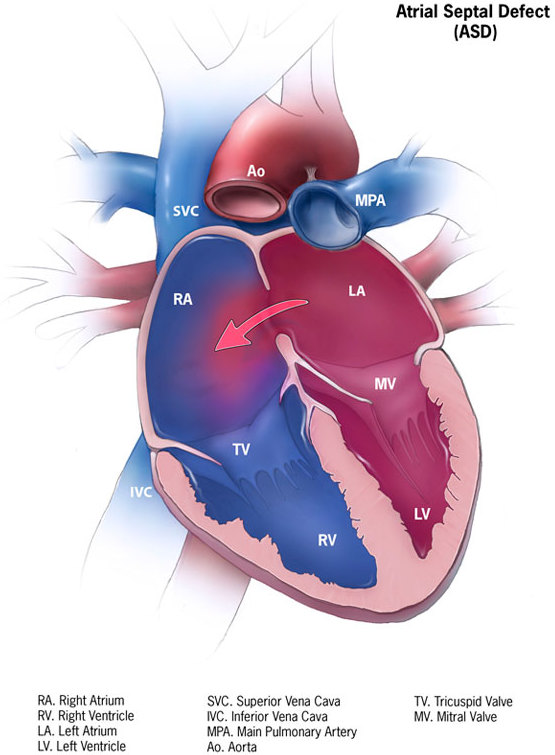 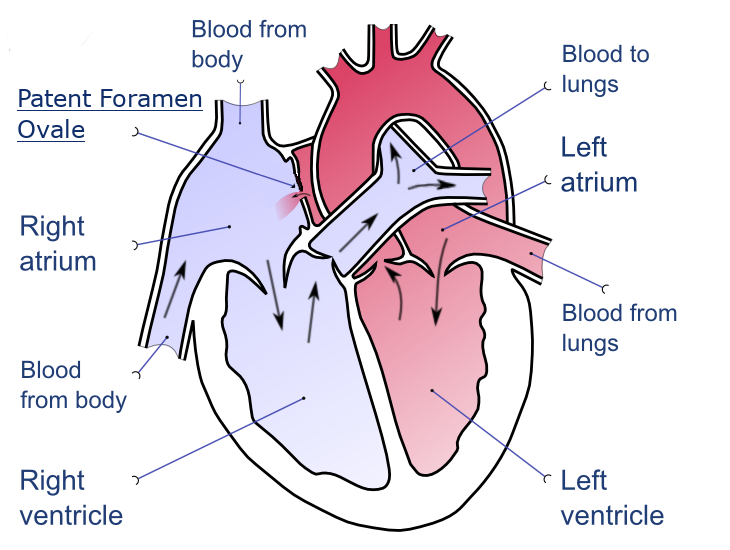 What effects could this have on the body?
https://en.wikipedia.org/wiki/Atrial_septal_defect#/media/File:Patent-foramen-ovale-en.png
https://en.wikipedia.org/wiki/Atrial_septal_defect#/media/File:Asd-web.jpg
GORE® CARDIOFORM Septal Occluder
What kind(s) of materials do you think the Septal Occluder is made of?
What mechanical properties would you need to consider?
What other design considerations do you think are important for this device?
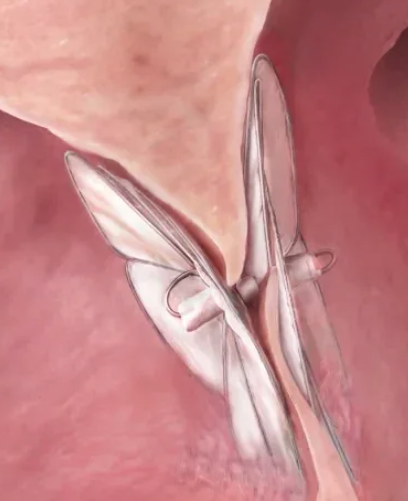 https://www.goremedical.com/products/helex
https://youtu.be/MpoUwuS5Dto
https://www.youtube.com/watch?v=DqR7LGteRPI
GORE® CARDIOFORM Septal Occluder
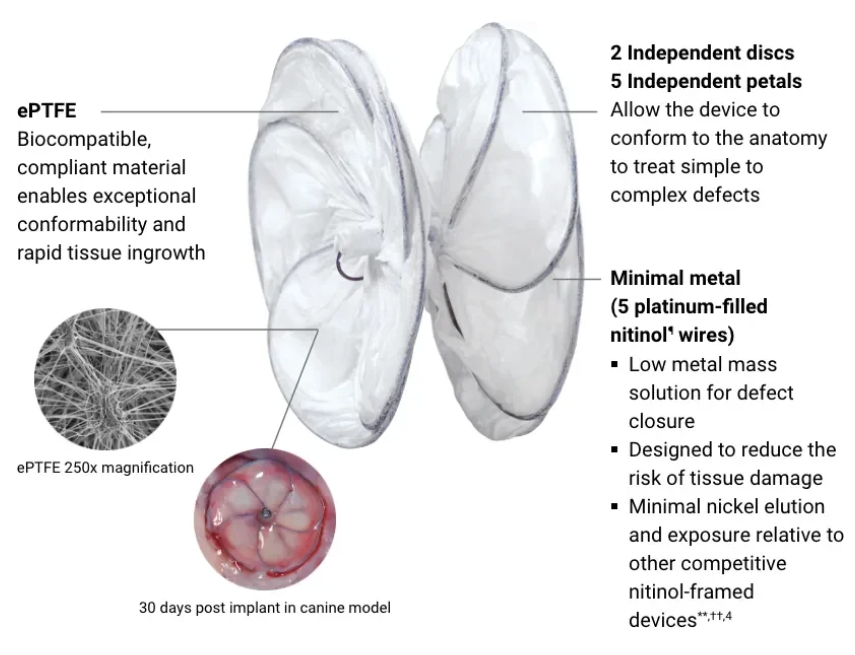 https://www.goremedical.com/products/cardioform/septal-occluder
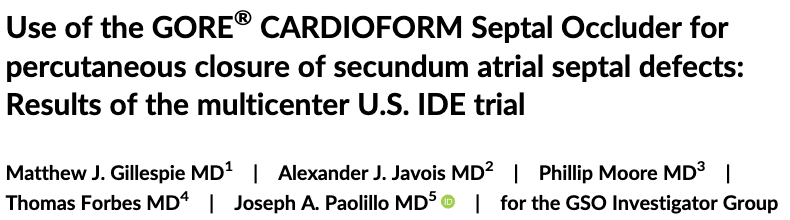 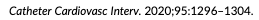 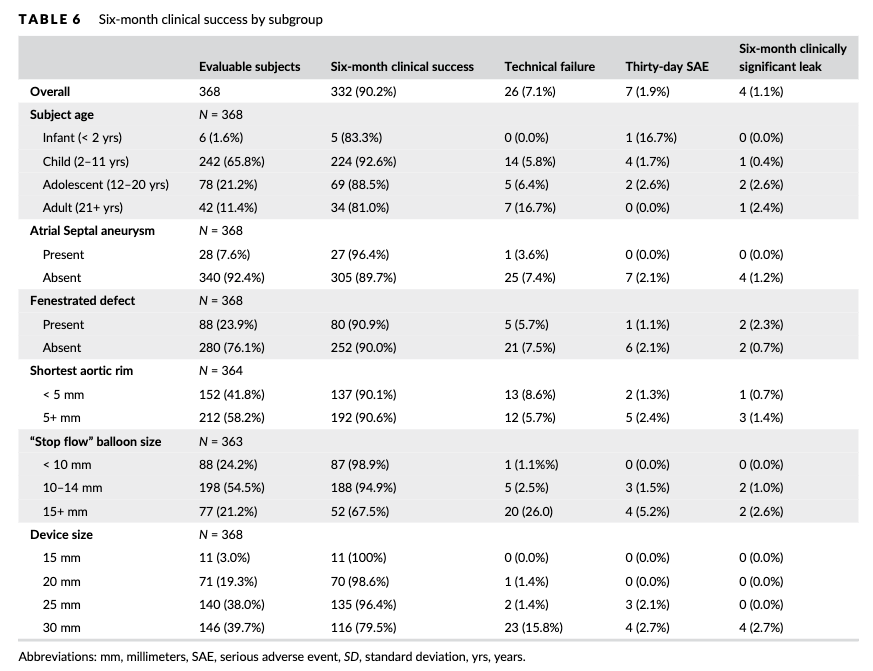 https://onlinelibrary.wiley.com/doi/epdf/10.1002/ccd.28814
What happened on the day of David Goggins second heart surgery?
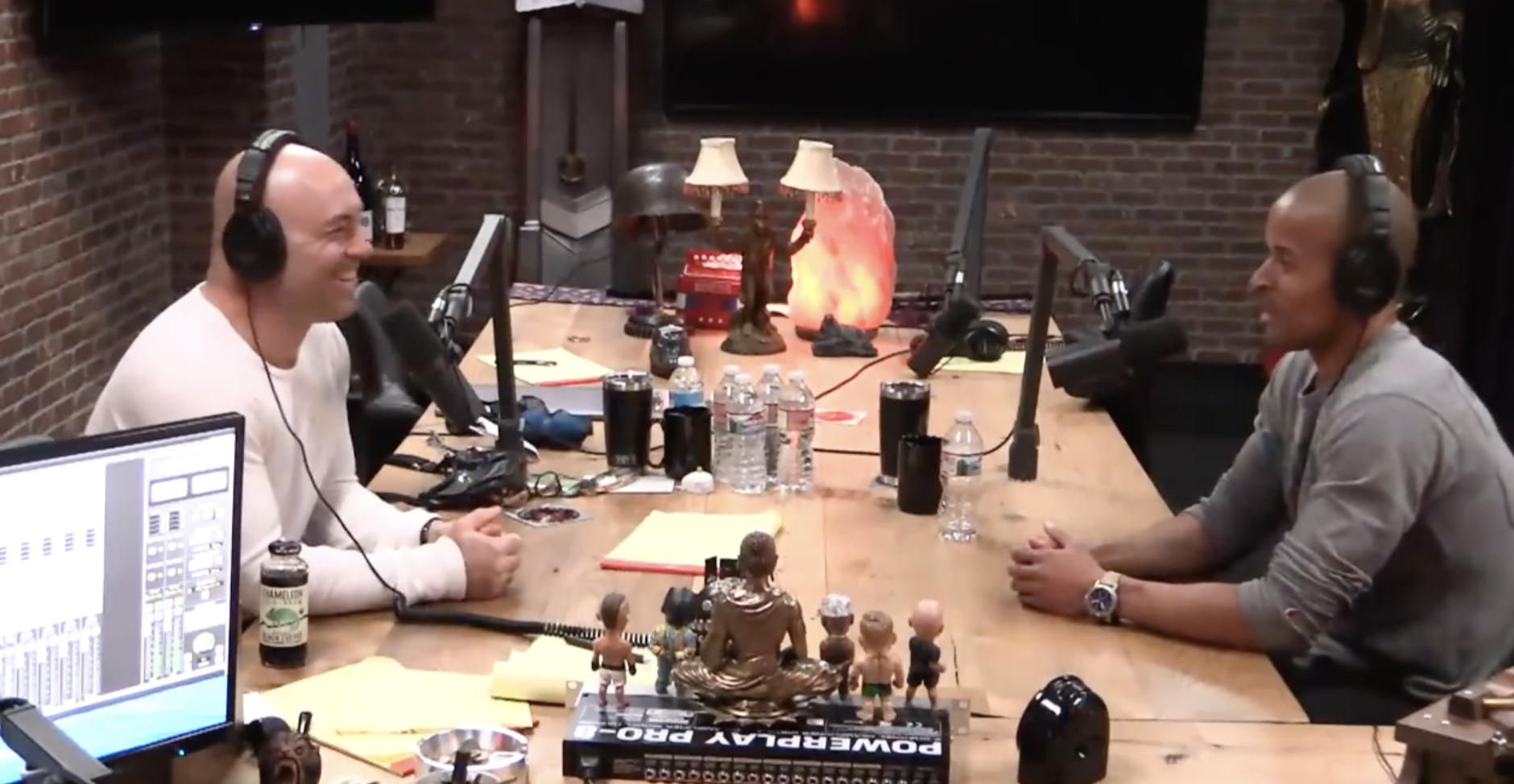 Credit: Spotify
Play from 0:05:55 to 0:06:44
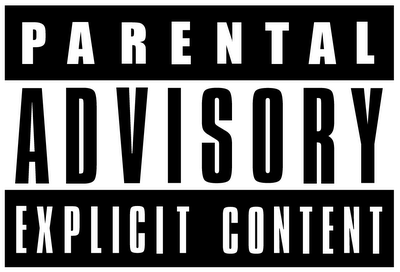 Link to part of episode:
https://www.youtube.com/watch?v=_QGXwuunr8Y